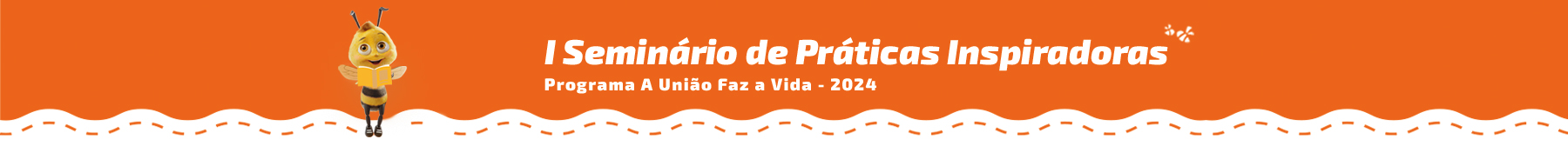 Texto..........................